Providing Effective Feedback
Robert Neel, MD
Amy Guiot, MD MEd
Objectives
Discuss generational differences in evaluators and evaluated
Define Feedback
Explain the various types of feedback common in clinical education settings 
Improve upon the use of effective feedback in daily medical educational practice
Tips for giving effective feedback in a busy clinical settings
Baby Boomers
Gen Y
Silent Generation
Gen X
Generational Approach to Evaluators and the Evaluated
Births (in millions)
Birth Year
Modified from NASA and CDC Data
[Speaker Notes: There are three main generational groups in the workforce right now.  The Baby Boomers, Gen X, and Gen Y (or the millennials).
Too often the millennials have been given a bad rap and so we wanted to clarify a few things for both evaluators and the evaluated.

Generations at Work: Managing the Clash of Veterans, Boomers, Xers, and Nexters in Your Workplace by Ron Zemke, Claire Raines and Bob Filipczak. AMACOM, 2000. Managing Generation X. How to Bring Out the Best in Young Talent by Bruce Tulgan. W.W. Norton & Company Inc. 2000.]
Howe, N. and Strauss, W. (2003), Millennials Go To College: Strategies For a New Generation on Campus: Recruiting and Admissions, Campus Life, and The Classroom, American Association of Collegiate Registrars and Admissions Officers, Washington, DC.
Special
Sheltered
Confident
Team-oriented
Conventional
Pressured
Achieving
[Speaker Notes: We often focus too much on labelling a generation than we do at looking at what created them and where these things can be turned into strengths for healthcare.]
Baby Boomers (1944 – 1965)
Television!!!
McCarthy Hearings ’54
Nuclear Family
The Pill ’60 and sexual liberation
Cold War and the Cuban Missile Crisis (‘62)
Assassinations of JFK (’63) and MLK (’68)
Civil Rights, Women’s Rights, Gay Rights
Korean War, Vietnam War
Space Race and the Man on the Moon ’69
Rock N Roll, Woodstock ’69
GI Bill and affordable college
Life expectancy increases beyond previous generations
[Speaker Notes: What culturally defined them?]
Baby Boomers – Values and Work Ethic
Service Oriented
Driven by the legacy of World War II
Uncomfortable with conflict
Less nuanced feedback: good/bad
Can be overly sensitive to feedback
Can be judgmental of those who see things differently
Positional authority
Team Orientation
Personal Growth
Optimism
Health and Wellness
Involvement
Personal Gratification
Retirement mentality
Baby Boomers: How do you Work with them?
Understand they respond to positional authority leadership style better
Be gentle but not condescending with technology
Do better with spoken communication style rather than email/written
Give them time to change opinions and be patient with their opinions
Remember the feedback mechanisms they involved
Inner hippies vs conformist tendencies
Generation X (1965 – 1985)
Television then VHS/Beta, the advent of computers
Women’s Lib, Gay Rights
Watergate and the Energy Crisis ’73
Three Mile Island and Iran Hostage Crisis ’79
Disco, Punk Rock and Alternative Rock
John Lennon
Reagan
MTV ’81 and Saturday Morning Cartoons
AIDS ’84
Latch-key Kids
Challenger Disaster ’86
Generation X – Values and Work Ethic
Self-reliance
Balance
Diversity
Thinking globally
Techno-literacy
Fun
Informality
Lean toward Pessimism
More likely to work for institution than individuals
Differentiate job from identity
Flexible hours, informal work environment, less supervision
Multi-tasking
Handle multitude of tasks if given independence
Accustomed to less feedback
Referent authority, comfortable with authority but not titles
Generation X: How do you Work with them?
Referent > positional authority leadership styles
Beginning of the technology boom
Bring in technology, but not 100% reliant
Highest educational levels in generational cohorts
Stress further training
Stress balance between work and life
Independence, quality of life measures
Conversation and allow time to ask questions
Latch key philosophy: 
Task list with minimal supervision, minimal feedback
Be careful to balance compensation among peers
Generation Y (1985 - 2005 )
Television, Cable, Computers, Internet
MTV Generation
Reality Television 
Cellphones
Columbine and Student Violence
9/11 and two wars in the Middle East
Helicopter parenting
Trophy Kids
Boomeranging or Peter Panning
Recession and Unemployment
Debt and Rising Education Prices
Google
Social Media
[Speaker Notes: Boomerang refers to the later leaving of the nest and less independence at majority]
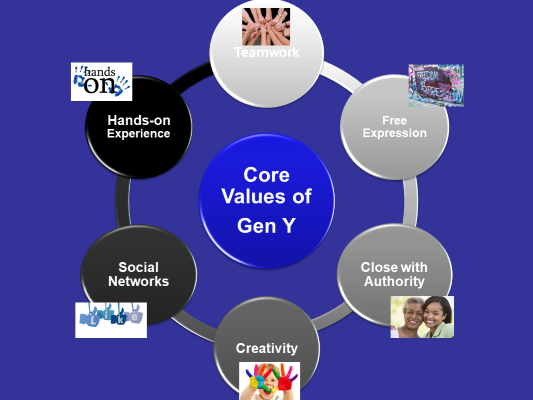 Generation Y – Values and Work Ethic
Individualism
Optimism
Confidence/Ambitious
Expecting
Achievement
Need for challenge
Sociability
Experiential learning
On the job training
Diversity
Civic minded
Always On
Impatience (vs timely)
Adaptability
How you know vs what you know
Given and expect much more feedback
Seemingly always Multi-tasking
Technological savvy
Information Rich
Mobility
An Age of Insecurity? Comfort seeking?
[Speaker Notes: Very similar to Baby Boomers except Less Liberal at the same age as their parents
Individualistic.  Generation Y is more individualistic than earlier generations and seeks autonomy in their opinions and behavior. 
Team oriented. Many in Generation Y enjoy working in groups where they can share their ideas and talents. Many value associations and relationships in making decisions.
Confident:  Generation Y was raised with advice such as “anything is possible”, to “follow your dreams”, to “be what you want to be”, to “pursue happiness,” and to “just be yourselves.” 
Ambitious:  … and ambitions grow stronger for those that attend college.  Technical excellence is a starting point and is inherently assumed.
Expecting: Expectations arise from absorbing the culture and environment around them.  Many have high expectations for salary, job flexibility, lifestyle, technology, and the future. 
Famous:  More opportunities for ordinary people to find and audience on the internet or on reality TV shows. Generation Y tends to be very comfortable with social interactions. 
Open: Generation Y is more willing to share feelings and personal information.  Opportunity linked to willingness to share online.
Direct:  Generation Y will give and expect honest feedback.
Empowered:  Generation Y was encouraged to pursue happiness, follow their dreams, and embrace individuality. They have a strong sense of responsibility. 
Wired and wireless:  Generation Y enjoys the convenience of communicating electronically and wirelessly.  Yet, many are equally concerned about privacy.
Global: Generation Y grew up in and interacts with a world that is connected, accessible, interactive and open.
Mobile: Work at the office, the coffee shop, the hotel lobby, or the airport.  Always on the move.
Independent: For many, childhood filled with instability, unpredictability, and uncertainty. Many do not have an expectation for lifetime employment. 
Information rich: Many get bored or frustrated if the information flow is poor or too slow. Continuous partial attention and multi-tasking may be a result.
Instantaneous:  Generation Y is used to giving and receiving information immediately.  Anything is just a Google search away.
Impatient:  Many raised in an environment and conditioned for “instant gratification.”  Sometimes unrealistically so. 
Always on: Their networks and conversations don’t “end.”  Many are comfortable blurring the lines between work and life.
Adaptable: Generation Y is quick to cope with complexity and can adjust accordingly.
Diverse:  Generation Y is a diverse group in many ways including race, religion, and lifestyle. 



Kohut, Andrew.  How Young People View Their Lives, Futures and Politics, A Portrait of “Generation Next”.  The Pew Research Center, 2007]
Generation Y:  How To work with them?
Referent >> Positional Authority
Appropriate balance between boss and team member
Spell out expectations and goals, good orientation
Structure
Direct communication, realistic good and bad
Mentor, help goal set
Positive reinforcement and regular engagement
Encourage team, and quality improvement
Appreciate experiential learning, hands-on
Timely responses! NOW!
Allow for independence, flexibility in workplace
Utilize their ability to multi-task, synthesize
Feedback - A Request from Internal Medicine Residents at UC
[Speaker Notes: https://youtu.be/tjlLQfhNKFY
https://www.youtube.com/watch?v=tjlLQfhNKFY&t=13s]
What is feedback?
“Feedback is designed to influence, reinforce, or change behavior, concepts or attitudes.” 
Necessary and Expected
Timely
Specific
Targeted to behavior
Formative
Based on direct observation
Limited to 1-2 items
Beverly Wood, MD  “Feedback:  A Key Feature of Medical Training”  Radiology, 2000
Types of Feedback
Informal Feedback (Feedback on the Fly)
On the spot or soon after
Observed knowledge, attitude or skill
Offer tips on how to improve (“When you do the muscle strength exam, support the arm this way.”)

Formal Feedback
Set aside specific time (ex: given just after a clinic shift, end of day)
Major Feedback
Midpoint or end of a learning experience or rotation
Serves to provide information to learner so they can improve before end of rotation
Feedback        vs        Evaluation
Feedback (Formative)
Evaluation (Summative)
Timely, Immediate
Informal
Specific Actions
Objective Content (specific behaviors observed)
Subjective (descriptive feedback)
Purpose: improvement, strengths and weaknesses, planning
Scheduled, Usually End
Formal
Global Impression
Objective Content (global)
Subjective (descriptive evaluation)
Purpose: improvement and grading, competence determinations
Feedback: Specific Examples
Bad
Too general (“you’re not doing it right”)
Subjective/ judgmental (“your presentation was terrible”)
Personal (“you are just not reliable”)
Good
Specific (“you could improve your reflex exam by…”)
Objective (“your presentation was too long and not focused on CC”)
Behavior (yesterday, you forgot to dictate…)
Compliment vs Positive Feedback
Compliment
Positive Feedback
Makes someone feel good
You are doing a great job
Aimed at encouraging good performance
“That case presentation gave me detailed, useful information on how to diagnose and treat otitis media”
Criticism versus Constructive Feedback
Criticism
Demeaning or belittling
“It’s annoying when you are late”
“You are too shy”
“You are disorganized”
“Your differential diagnosis was inadequate”
Constructive Feedback
Aimed at improving performance
“You are often late”
“ I asked you for input you did not respond”
“You included physical exam findings in your HPI”
“Your differential diagnosis did not include hypothyroidism”
Potential Problems with Feedback/Evaluation
“Halo Effect”
“Oops”-Insufficient Evidence
“You never told me that!”
“But I NEED Honors!”
“Uh-Oh”-Should they pass?
“Lake Wobegon” Effect

Southern NH AHEC. Evaluation: Making it Work Monograph
[Speaker Notes: The “Halo Effect” can make giving a realistic and practical evaluation difficult.  The term refers to the situation where one unrelated but outstanding characteristic has an effect on other aspects of evaluation. For example, a learner who is very nice, friendly, out going and well liked by staff but clinically mediocre could get a very high grade. Likewise, quiet, reserved, introspective but clinically excellent learner could receive a mediocre grade.  It is important to look beyond personality traits and consider the entire package of underlying knowledge, attitudes, skills and performance when evaluating the learner.
 
At times a preceptor will arrive at the end of the rotation with a sense that a student’s performance is inadequate in some areas, but is not able to recall the details of specific instances where this was demonstrated.  This makes it challenging to explain to the learner why a certain area was evaluated as it was and what specifically could be done to improve.  Paying close attention to specific instances of clinical performance, and having a system for recording them, will greatly assist the preceptor in doing and accurate evaluation and explaining it to the learner. 
 
The preceptor often has certain standards of performance in mind against which each learner is compared.  If the final evaluation is the first time these are discussed with the learner, the preceptor is likely to hear, “But you never told me that!”  It is important to discuss your criteria for evaluation as early in the rotation as possible and to give ongoing feedback on areas in need of improvement. For example, you may expect a learner to read about common clinical problems encountered during the rotation.  You should mention this very early in the rotation and state that you will periodically ask the learner what they have learned from their reading.  If you consider that they are not meeting your expectations in this area, specific and clear feedback should be given with examples of what was not done.  When you arrive at the final evaluation session, your assessment of how they have met your goal will be well supported.
 
Most learners are primarily focused on their professional growth and development, but some bring expectations for a particular grade or evaluation to the rotation.  The final day of the rotation is not the best time to become aware of these goals and perceived needs.  An early discussion of the learners goals and expectations for the rotation will allow a process of helping the student to meet those goals or facilitate their understanding of why they will not be able to meet those goals in your setting.  
 
 Occasionally the preceptor will arrive at the end of the rotation with the realization that, despite significant and sometimes heroic effort on their part, the student’s performance remains substandard. Now, at the very end of the rotation the question is, “Should this learner pass this rotation?”  The final evaluation is not the best time to begin contemplating this issue.  If a learner appears marginal or problematic it is crucial to get help early.  Contact the school or training program. Significant help and guidance is available and should be sought early.  (See PDP Monograph: Dealing with the Difficult Learning Situation to learn more.)
 
A strategy that is sometimes used to make evaluations “painless” may recall memories of the Prairie Home Companion radio show and the mythical town of Lake Wobegon:  “Where all our students are above average.”  Some preceptors consider that if they give all learners a high grade in spite of their performance then everyone should be happy…Right?  Not exactly.  Both the school and the learner are mislead and are unable to benefit from the opportunities for growth and improvement that an accurate evaluation can provide.  The evaluator has abdicated his responsibility to the learner, to the school and to the health profession.  Future patients and the profession, as well as the learner may suffer as a result.]
Barriers to Feedback
Lack of knowledge about the learner

Lack of skills on how to give feedback 

Lack of motivation (busy service or meetings)

Non-supportive culture
Guidelines to Giving Feedback
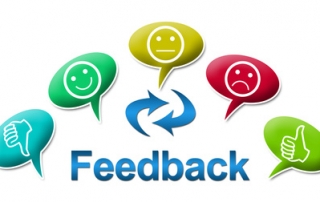 Guidelines to Giving Feedback
Step 1 – Preparing the Learner
Outline the expectations for the learner
Establish an effective learning climate
Clarify expectations the first day
Communicate and share goals for the learning experience
Review schedule 
Promote self-directed learning
Alert learners to the use and not use of the “Feedback” word
Guidelines to Giving Feedback
Step 2 – Timing 
Prepare the learner to receive feedback
Make it private
Make it timely
Actually say the word “Feedback”
Guidelines to Giving Feedback
Step 3 – Actually Stop and Give Feedback 

STOP and Give Feedback

S=Specific
T=Timely
O=Observed behaviors
P=Plan for action 


.\\beyond “good job”: How to give effective feedback.  Pediatrics. M, Sa11 Feb;127(s):205-7.
eb;127(s):205-7.
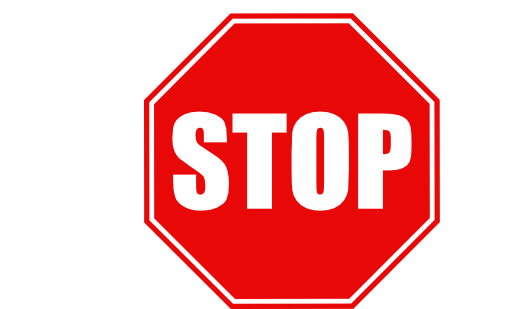 Guidelines for Giving Feedback
Step 4 – Confirm Feedback Received

Understanding is confirmed to ensure clear communication
Make sure it is understood (teach back or repeat back)
One approach is to say to the learner, “As a result of our meeting, tell me what you will do differently.”
Other Feedback Methods
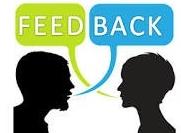 FEEDBACK SANDWICH
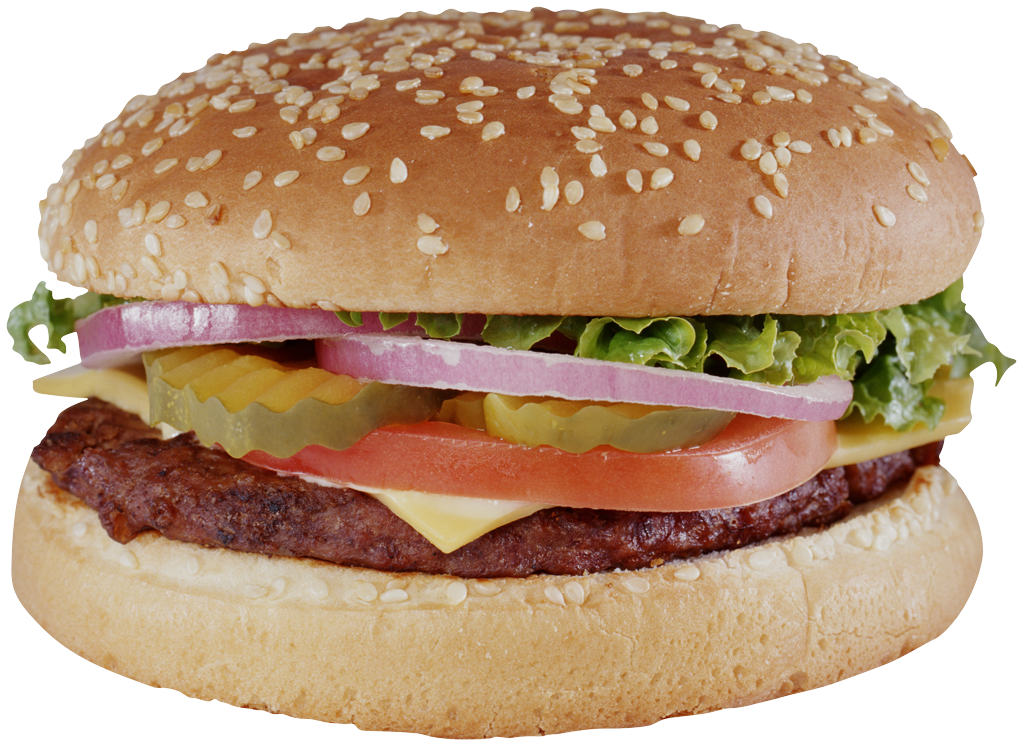 Reinforcement
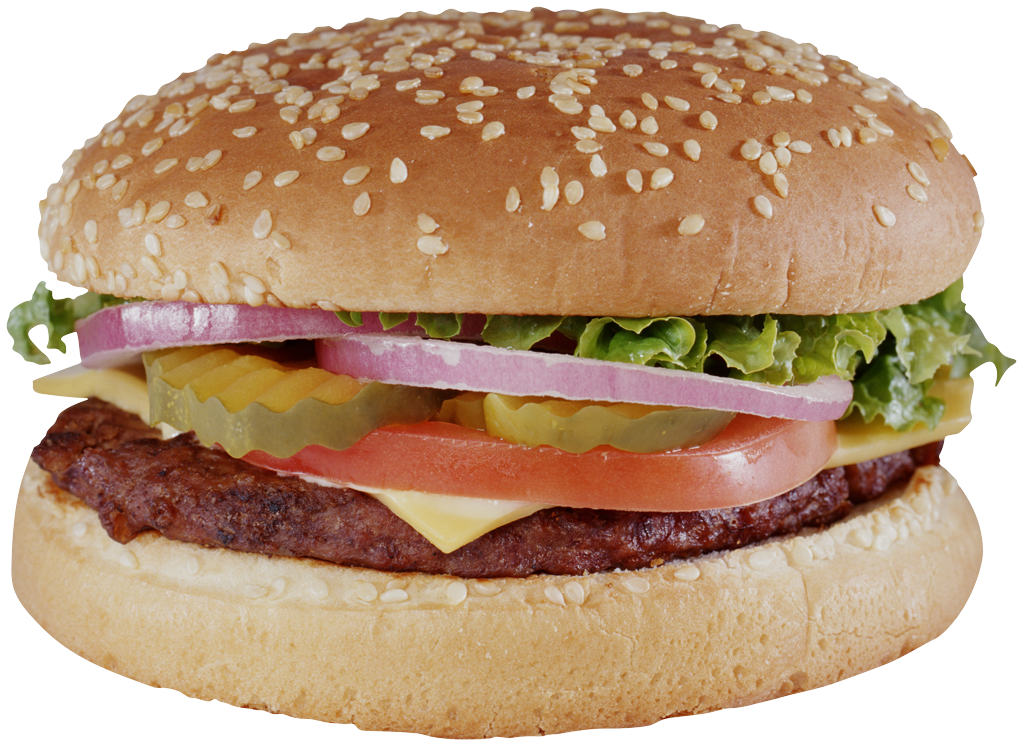 Constructive Comments
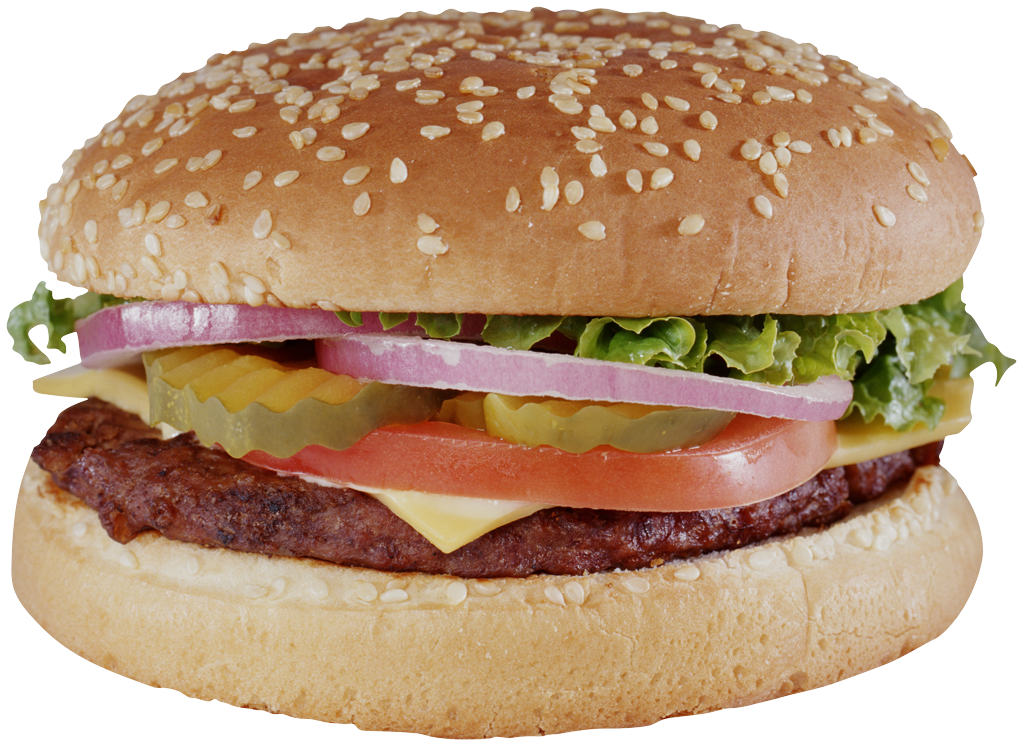 Reinforcement
The “Feedback Sandwich”
NEGATIVE  between POSITIVES
Begin positive: ‘This is what you’re doing right!’
Insert small negative: ‘These are some areas to improve…’
End with positive: ‘I’m very pleased with…’

Lang et al. Acad Med 2000; 1222-8.
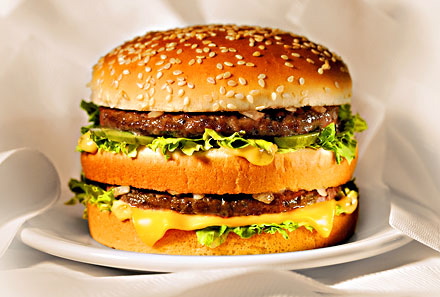 [Speaker Notes: Learner must buy-in to the plan]
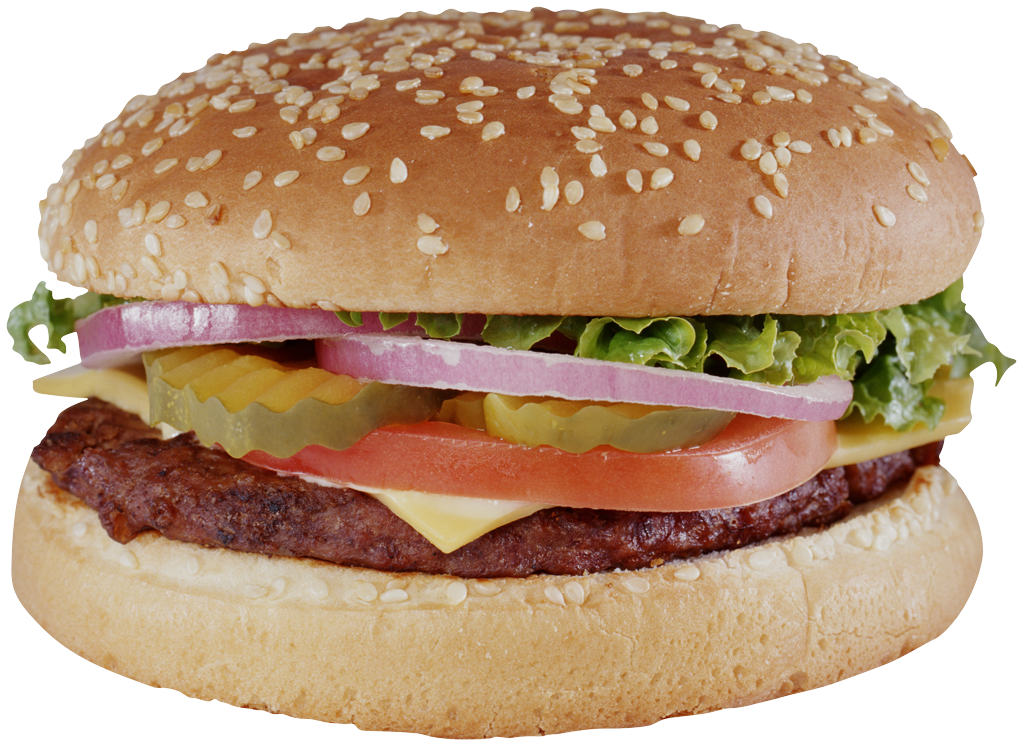 Reinforcement
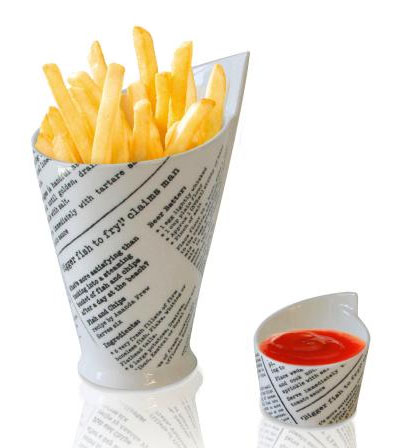 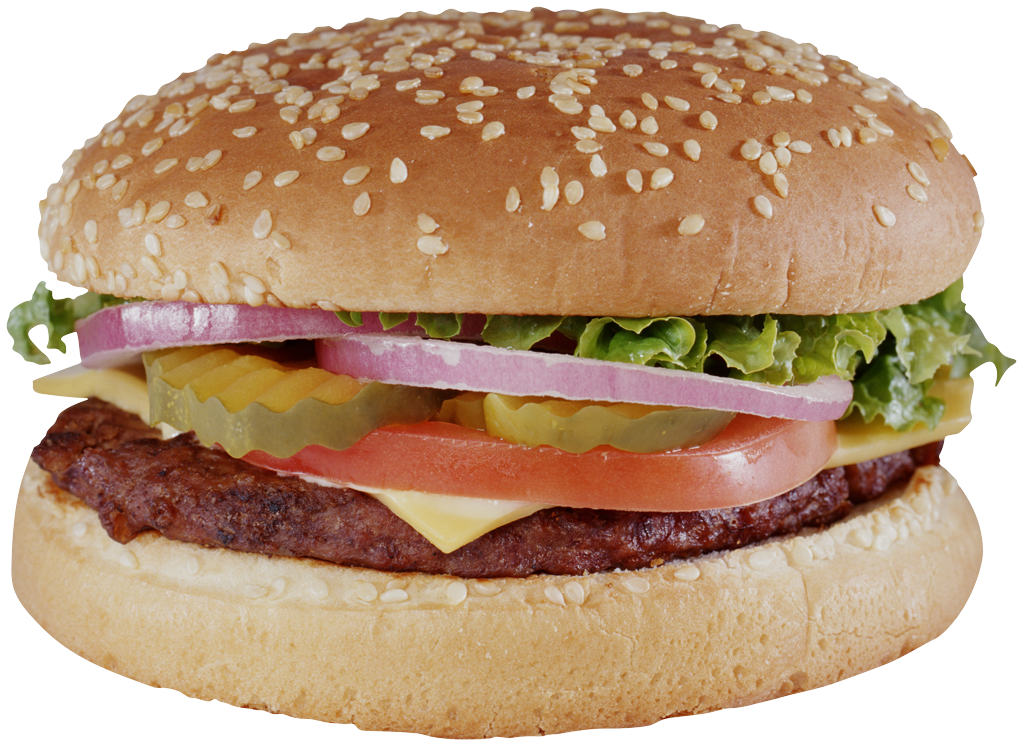 Constructive Comments
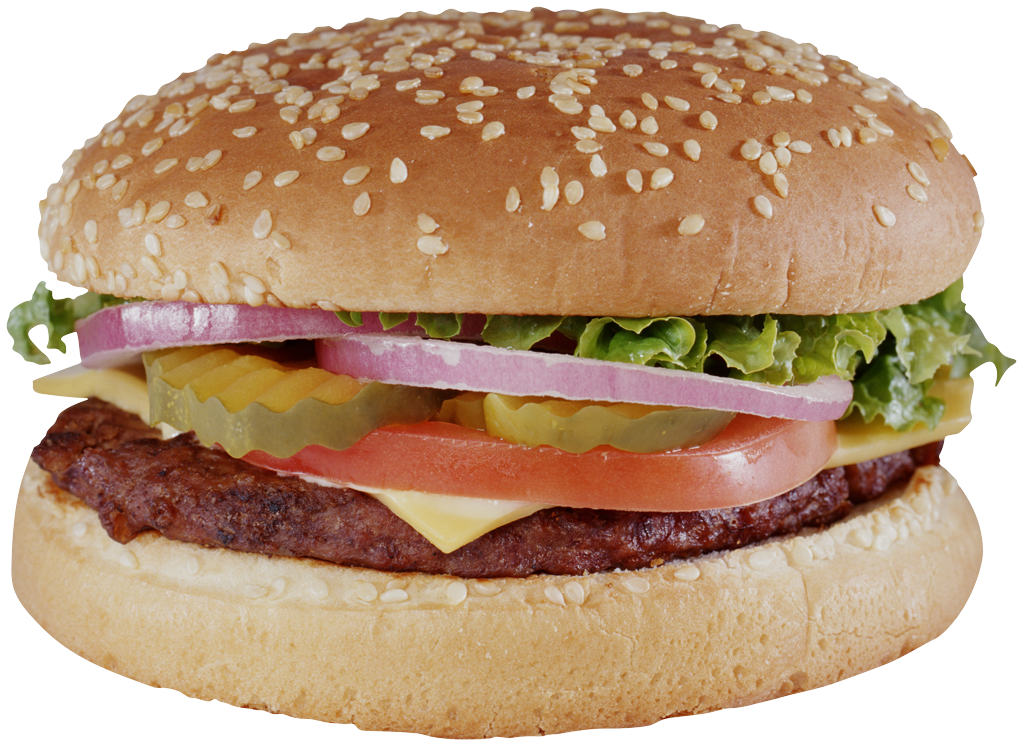 Reinforcement
Learner Reflection
[Speaker Notes: The “tastier” feedback sandwich with added learner reflection on both performance and about feedback received.]
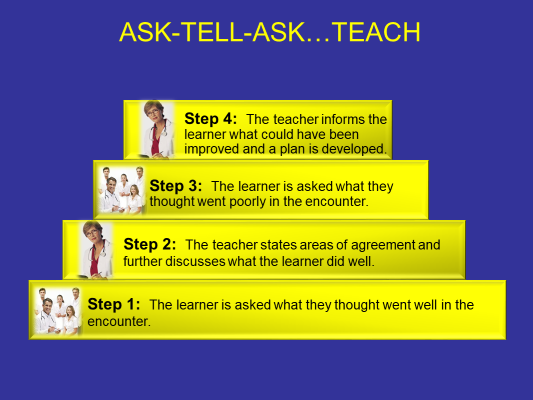 Ask – Tell – Ask … Teach
Modification of feedback sandwich
Teacher’s comments are preceded by learner’s observation
Allows for more detailed review than the sandwich
Encourages learner to reflect on what should be maintained or developed regarding their own performance


Cantillon J, Sargeant P.  Giving Feedback in Clinical Settings.  BMJ  2008; 337:1292-1294
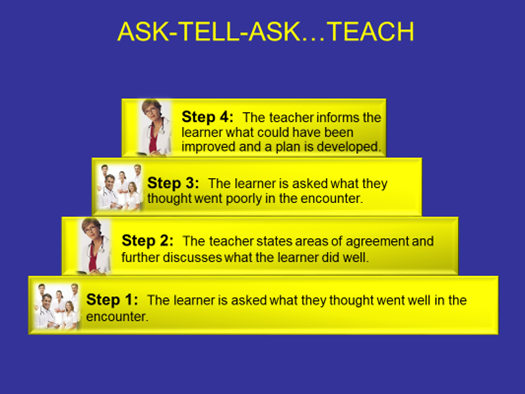 Feedback Session
Dr. Guiot
Dr. Neel
Tips for Effective Feedback in Busy Clinical Settings
Know Your Feedback Style
Utilize Existing Frameworks for Feedback
Moments of Mobility
Feedback Fridays
Notes and Census Notes
Cellphone: notes and bar codes
Know Your Feedback Style
Know Your Feedback Style(s)
Know Your Learner’s Style
The Nurturing Mother
The Army Sergeant
The Scientist
The Accountant
The Comedian

Then know your learner’s style…..
The soldier
The active son/daughter
The budding scientist
The budding accountant
[Speaker Notes: The nurturing mother might deal more with professionalism, interpersonal communication: a little more “touchy-feely” ; more gestalt style, not always as good at delivering negative criticism; a subset is the guilt-wielding mother

The sergeant might deal more with patient care and professionalism and systems: order, hierarchy; not always so good at the positive, but very good at pointing out errors; has to be careful not to be all negative

The scientist tends to deal more with medical knowledge, practice based learning; can go off on tangents on topics or delve into too many discrete details that are better left to the Kreb’s cycle

The accountant deals more with patient care and systems based practice; number driven, detail oriented; not as concerned about the communication style or the professionalism]
Utilize Existing Frameworks for Feedback
Use the ACGME Core Competencies as a Framework
Medical Knowledge
Patient Care
Interpersonal Communication
Professionalism
Practice Based Learning
Systems Based Learning
Use the Core Competencies as a Framework: Specifics
Medical Knowledge
“You pulled out the key medical facts very well.”
“You don’t seem very familiar with this topic.  I would like you to read on it.”
Patient Care
“Your motor exam was excellent and you did a great job with localizing the innervation based on that.”
“Your motor exam was not specific.  I would like you to review the myotome exam again and use it as your exam focus on the next patient.”
Use the Core Competencies as a Framework: Specifics
Interpersonal Communication
“You kept the language simple and direct during that family conference.  Great job.”
“You used the word dysphagia five times without defining it for that family.  Remember to use less of our jargon words.
Professionalism
“You are always here on time and ready to work.  That is great professionalism.”
“Please work on being on time to rounds.”
Use the Core Competencies as a Framework: Specifics
Practice Based Learning
“The study you shared with the group really helped the treatment decision.”
“When possible, go to the literature for guidance about treatment decisions.”
Systems Based Learning
“Contacting the patient’s pharmacy was a great idea and really helped us help the patient.”
“You should seek more collateral when giving a history on a patient who is altered.”
Use the RIME as a Framework
Reporter
Interpreter
Manager
Educator
Use the RIME as a Framework: Specifics
Reporter: You described the details of the history and exam correctly.
Interpreter:  You were able to tell me what that history and exam meant and create a differential.
Manager: You were able to take that differential and with your knowledge of the patient, create an appropriate diagnostic and therapeutic plan.
Educator: You were able to teach others about your process and make them understand it.
Moments of Mobility
Before Ward Rounds
During Ward Rounds
In between rooms
In between floors (the stairwell chat)
Don’t be afraid to use your cellphone for verbal notes with a learner!
After Ward Rounds
Walking Back from Educational Conferences
Planned walking meetings
Feedback Friday: Specific Time Placement
Agree on regularity of feedback: weekly, every 2 weeks
What about shiftwork?
Create a time/day for specific regular feedback
Ultimate day vs penultimate day?
Protect that time and treat it like clinical time for all, learners and teachers
Find department buy in and champions
Carrots and Sticks
Notes on Learners: The Census Model
Keep a list of your learners on rotation with you	
Census model (daily notes)











Note cards (paper or electronic)
Make daily notes on that list or on your patient census
Keep those notes with you like you do your patient census
Use that list at end of your tour of duty to give specific examples
[Speaker Notes: Why do we treat our learners differently than we do our patients? We have a duty to both.  The census model is a great help, either creating a separate census of using your daily census for work rounds that already has your patients on it.]
Conclusions: Feedback
Be undertaken with teacher and trainee working as allies, with common goals

Be well timed and expected

Be based on first hand data

Deal with specific performance, not generalizations

Offer subjective data, labeled as such

Deal with decisions and actions, rather than assumed intentions or interpretations
				
Ende, JAMA.1983;250(6):777-781
Questions?